Azure Mobile Services (+ Universal Apps)
Windows  Windows Phone  Azure  … and more!
By Shahed Chowdhuri
Sr. Technical Evangelist
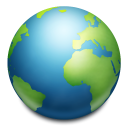 WakeUpAndCode.com
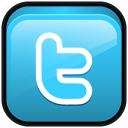 @shahedC
[Speaker Notes: Title Page: Azure Mobile Services (+ Universal Apps)Windows  Windows Phone  Azure  … and more!


By Shahed Chowdhuri
Sr. Technical Evangelist

Blog: WakeUpAndCode.com
Twitter: @shahedC]
Agenda
[Speaker Notes: Agenda
Intro: Cloud + Universal Apps
> Creating a Mobile Service
> Consuming the Service
> Publishing the Service
Q&A


* Learn about how you can build a mobile service in Azure and consume it with a mobile app.]
Tools & Technologies
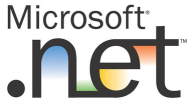 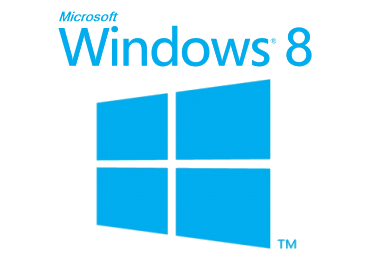 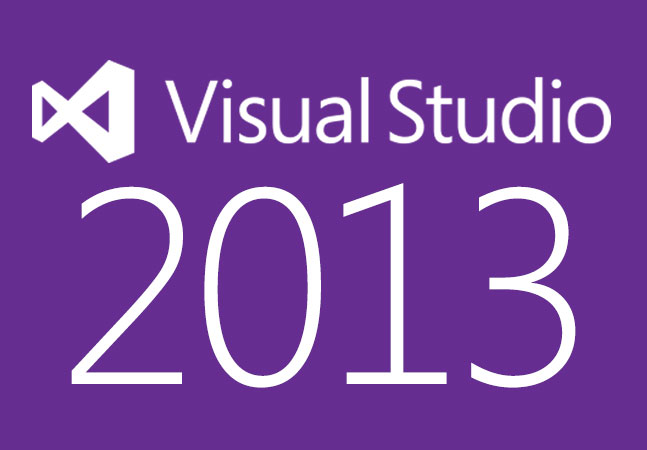 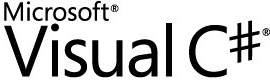 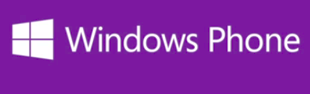 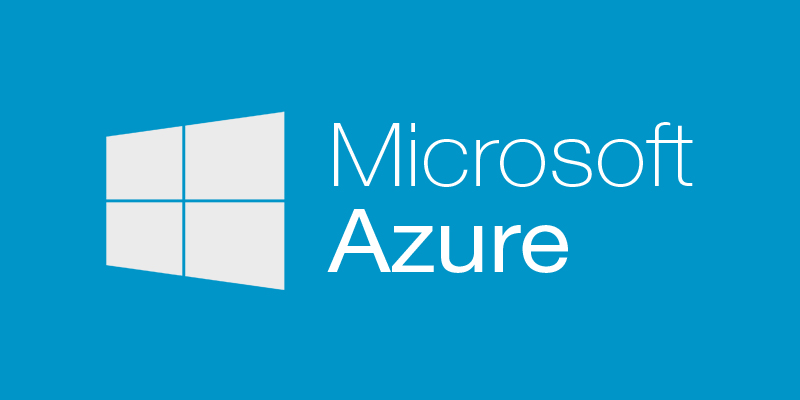 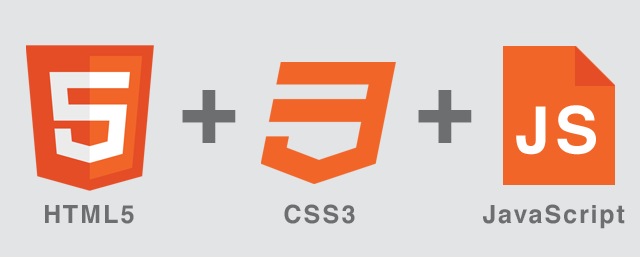 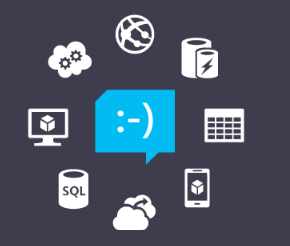 [Speaker Notes: Tools & Technologies
Visual Studio 2013
Windows 8
Microsoft .NET and Visual C#
Windows Phone
JavaScript
Microsoft Azure]
Introduction: The Cloud
[Speaker Notes: Introduction]
What is the Cloud?
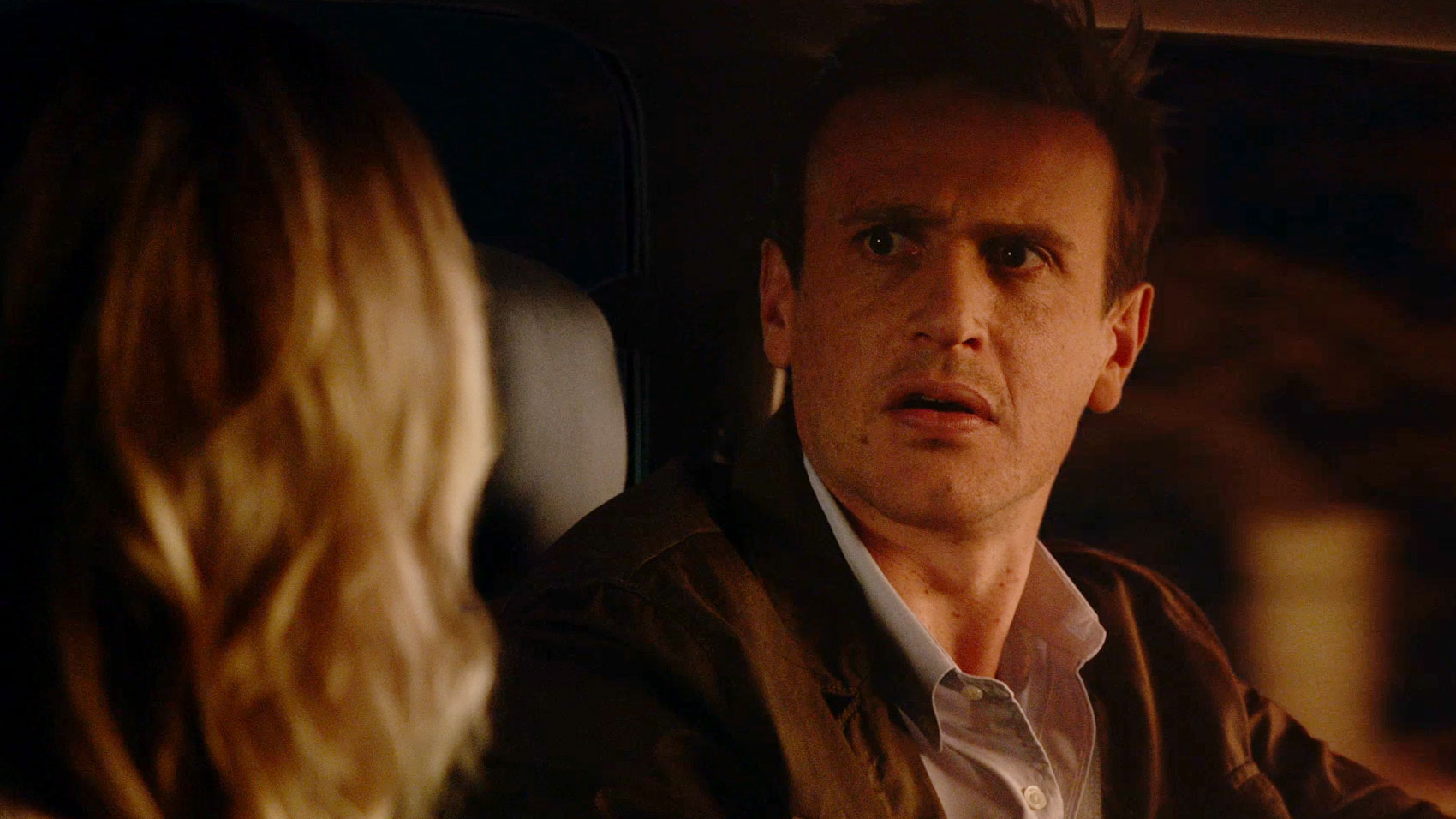 “No one understands
the Cloud!!!”
[Speaker Notes: What is the Cloud?

Screen Capture: “No one understands the Cloud!!!”]
Cloud Services: IaaS, PaaS and SaaS
Source: Bret Stateham, Windows Azure evangelist
[Speaker Notes: Cloud Services: IaaS, PaaS and SaaS]
In Line with Microsoft’s Vision
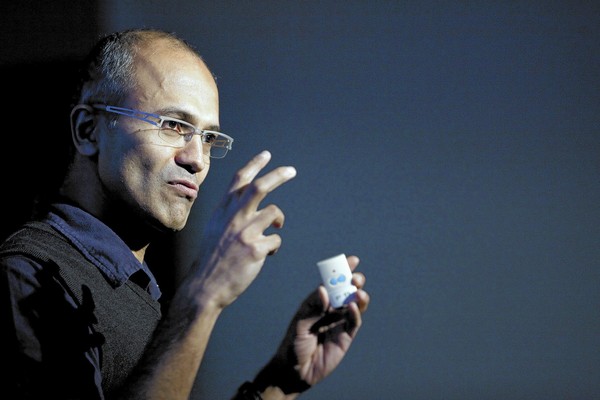 “… mobile first, cloud first… ”
Microsoft CEO Satya Nadella
[Speaker Notes: In Line with Microsoft’s Vision

“… mobile first, cloud first… ”

Microsoft CEO Satya Nadella]
Universal Apps
[Speaker Notes: Introduction]
What is a Universal App?
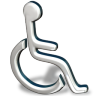 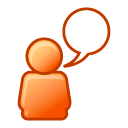 "Apps that are tailored to people with disabilities"
"Apps that are automatically multi-lingual and culture adherent"
"Apps that can run on all platforms (iOS, Android, Windows)"
"A single app package that will work across Microsoft devices“
 None of the Above?
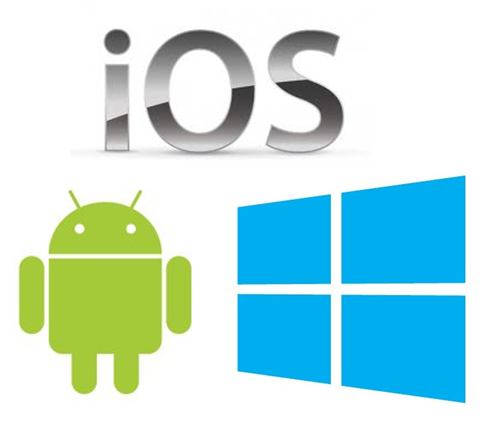 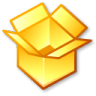 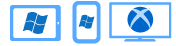 [Speaker Notes: What is a Universal App?

"Apps that are tailored to people with disabilities"
"Apps that are automatically multi-lingual and culture adherent"
"Apps that can run on all platforms (iOS, Android, Windows)"
"A single app package that will work across Microsoft devices“
 None of the Above?]
Universal Apps for Windows
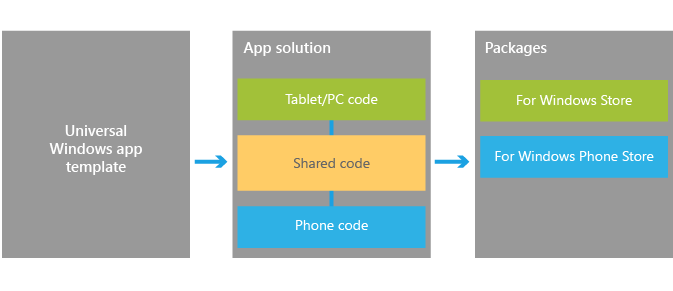 Universal Apps for Windows
1 solution
1 shared project (no binary output)
1 project per platform (separate binary output per platform)
Windows, Windows Phone, Xbox One (coming soon!)

Ref: http://dev.windows.com/en-us/develop/Building-universal-Windows-apps
[Speaker Notes: Universal Apps for Windows

Universal Apps for Windows
1 solution
1 shared project (no binary output)
1 project per platform (separate binary output per platform)
Windows, Windows Phone, Xbox One (coming soon!)

Ref: http://dev.windows.com/en-us/develop/Building-universal-Windows-apps]
Benefits of Universal Apps
Pricing structure – Match Windows Phone pricing on Windows 8
Shared in-app purchases – Buy IAPs only once, on either platform.
Install across devices – Buy app only once, own across platforms
Shared revenue model – Keep 70% of revenue 
Unified ad-units for Windows Phone and Windows apps
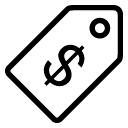 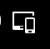 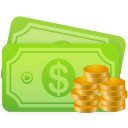 Ref: http://www.wpcentral.com/what-is-a-universal-windows-app
[Speaker Notes: Benefits of Universal Apps
Pricing structure – Match Windows Phone pricing on Windows 8
Shared in-app purchases – Buy IAPs only once, on either platform.
Install across devices – Buy app only once, own across platforms
Shared revenue model – Keep 70% of revenue 
Unified ad-units for Windows Phone and Windows apps


Ref: http://www.wpcentral.com/what-is-a-universal-windows-app]
Streamlined Development
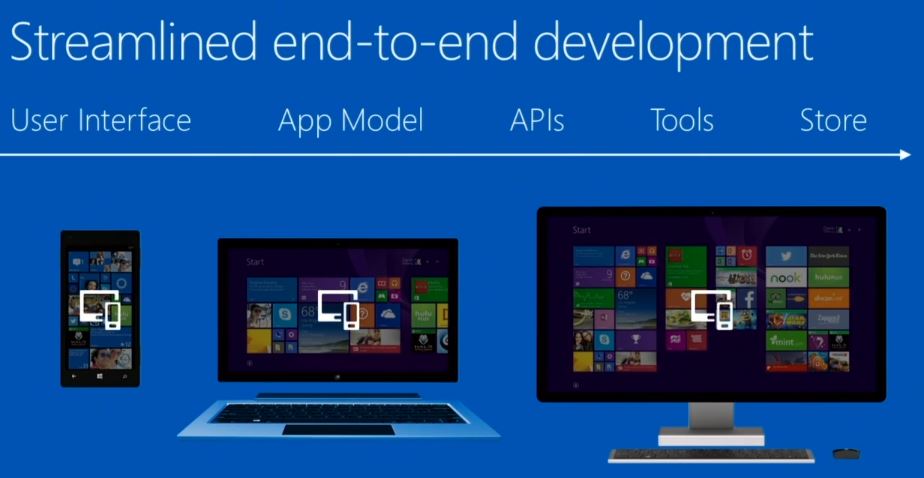 [Speaker Notes: Streamlined Development

(graphic)
UI  App Model  APIs  Tools  Store]
Universal Apps in Windows 10
“The platform enables a new class of Windows universal apps – apps that are truly written once, with one set of business logic and one UI. Apps that are delivered to one Store within one package.”
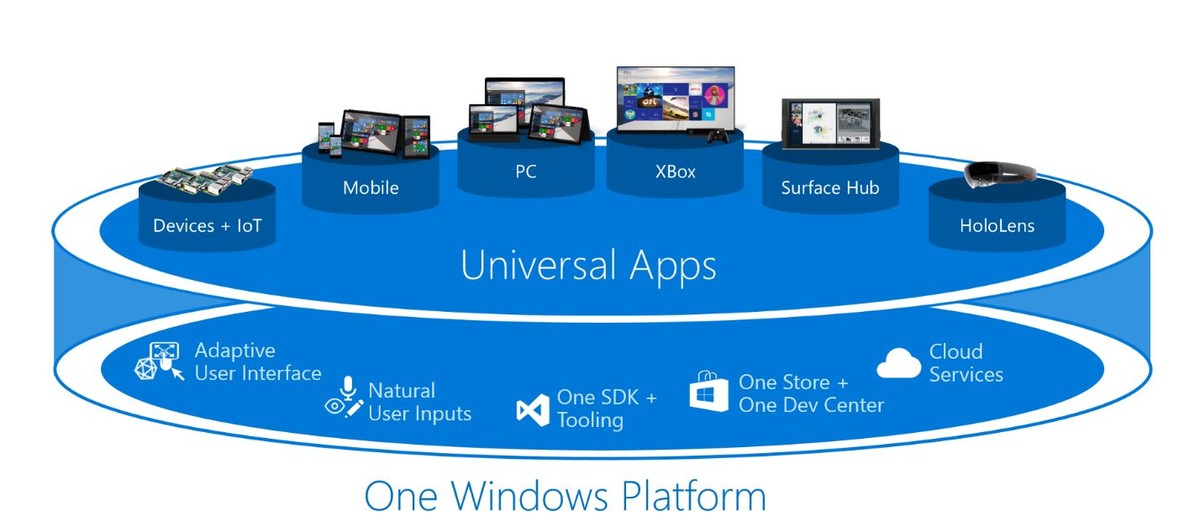 More Info: http://www.windowscentral.com/microsoft-reveals-its-windows-10-universal-apps-plans-developers-mwc-2015
Visual Studio
[Speaker Notes: Visual Studio]
VS 2013 Update 2+
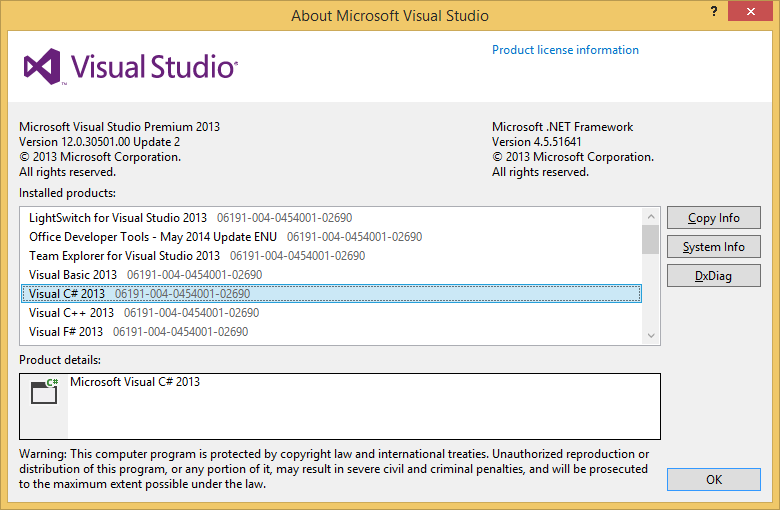 C# and XAML
HTML5 & JavaScript
C++ and DirectX
[Speaker Notes: VS 2013 Update 2+

C# and XAML
HTML5 & JavaScript
C++ and DirectX]
Creating a Universal Project
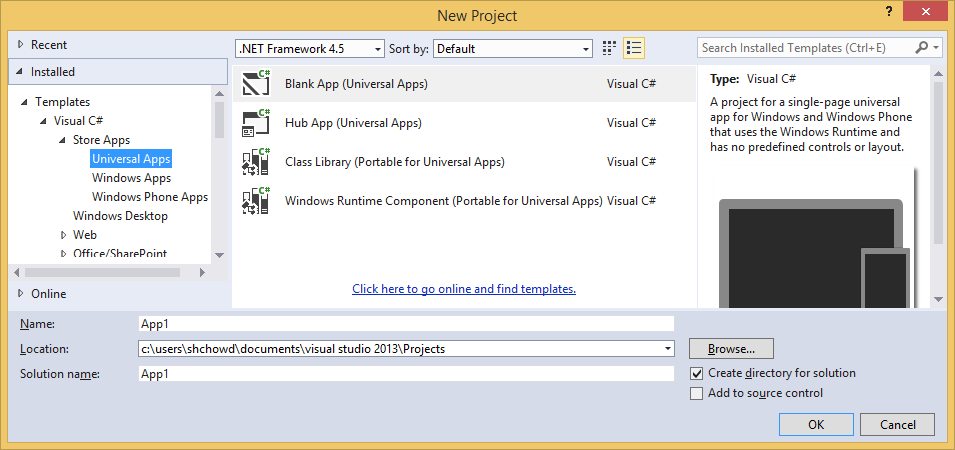 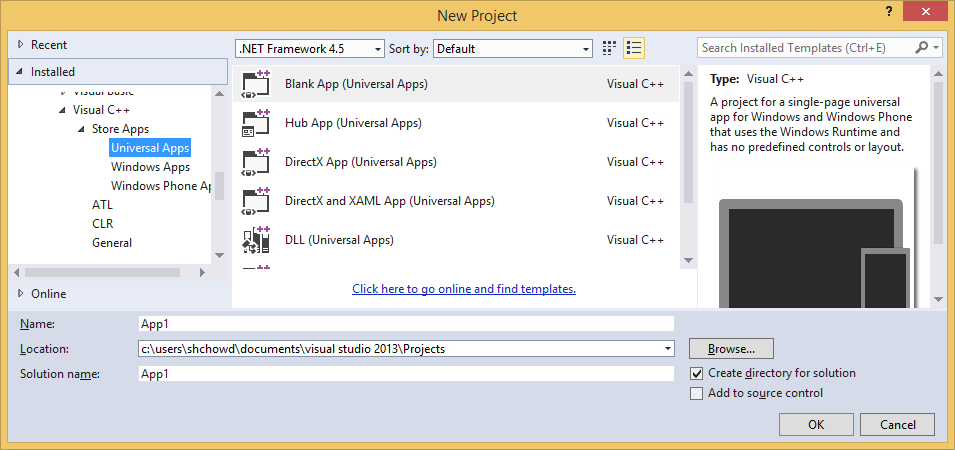 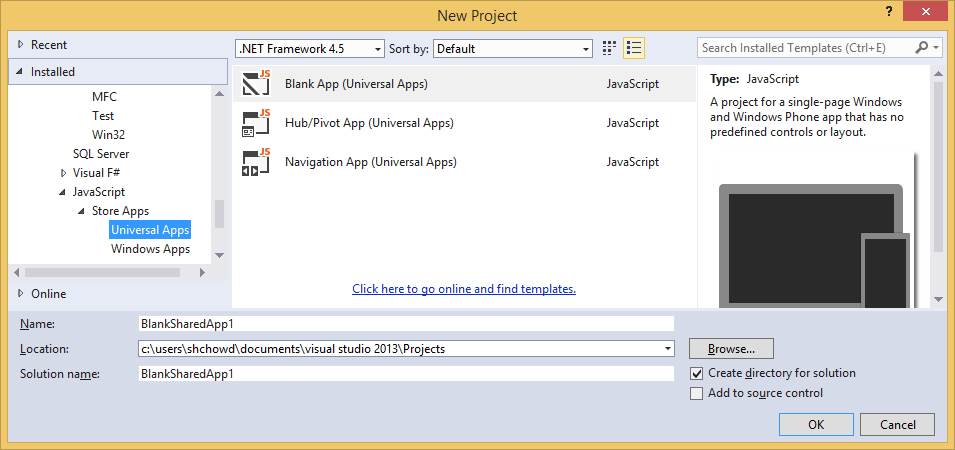 [Speaker Notes: Creating a Universal Project

Look under Store Apps for specific language
C++, C#, JavaScript]
New Project
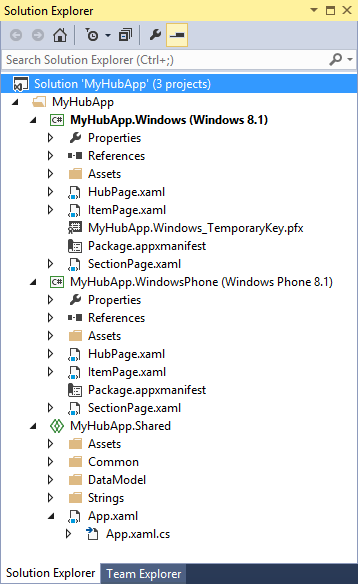 Windows 8.1 project
Windows Phone 8.1 project
Shared project
[Speaker Notes: New Project

Solution Explorer
Windows 8.1 project
Windows Phone 8.1 project
Shared project]
Existing Project
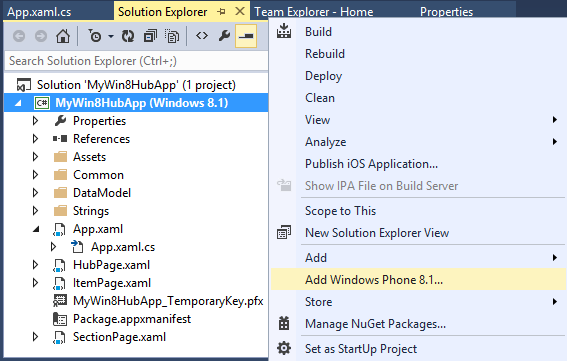 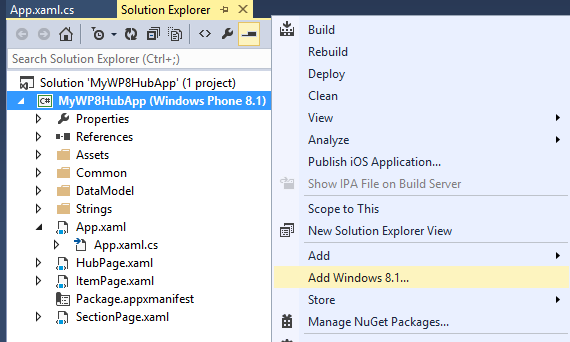 Windows 8.1 project?

Right-click  Add Windows Phone 8.1…
Windows Phone 8.1 project?

Right-click  Add Windows 8.1…
[Speaker Notes: Existing Project

Windows 8.1 project?
Right-click  Add Windows Phone 8.1…

Windows Phone 8.1 project?
Right-click  Add Windows 8.1…]
Platform-Specific Code (with conditional compilation)
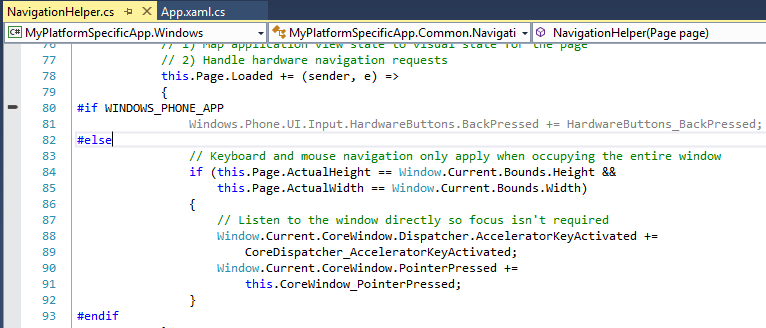 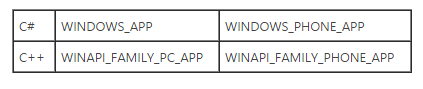 Reference:
http://blogs.msdn.com/b/visualstudio/archive/2014/04/14/using-visual-studio-to-build-universal-xaml-apps.aspx
[Speaker Notes: Platform-Specific Code (with conditional compilation)

C#
WINDOWS_APP
WINDOWS_PHONE_APP

C++
WINAPI_FAMILY_PC_APP
WINAPI_FAMILY_PHONE_APP

Reference:
http://blogs.msdn.com/b/visualstudio/archive/2014/04/14/using-visual-studio-to-build-universal-xaml-apps.aspx]
Context Chooser
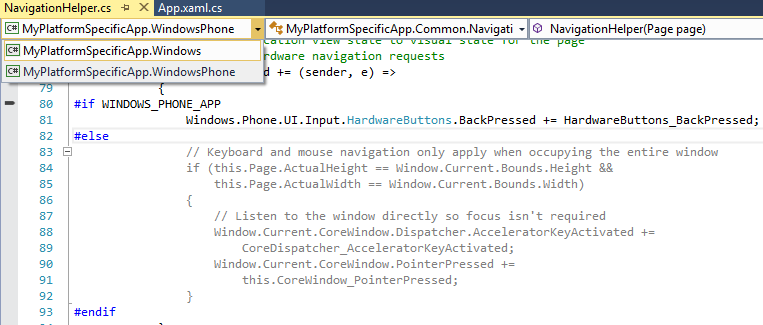 Reference:
http://msdn.microsoft.com/en-us/library/windows/apps/dn609832.aspx
[Speaker Notes: Context Chooser

(top-left dropdown to choose Windows or Windows Phone)


Reference:
http://msdn.microsoft.com/en-us/library/windows/apps/dn609832.aspx]
Sharing Code Across Universal Apps
How about using a Portable Class Library (PCL)?
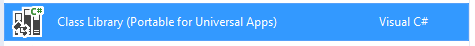 “This type of project has been improved in Visual Studio 2013 Update 2 and now, if we target Windows 8.1 and Windows Phone 8.1, we’ll be able to use all the common APIs. 

However, PCL produces a single binary that works as is in all the supported projects. Handling divergent APIs requires using higher-level abstractions, such as dependency injection or IoC containers. We can’t simply use conditional if to define platform specific code.”
Reference:
http://marcominerva.wordpress.com/2014/04/22/how-to-share-code-among-different-universal-windows-apps/
[Speaker Notes: Sharing Code Across Universal Apps

How about using a Portable Class Library (PCL)?

“This type of project has been improved in Visual Studio 2013 Update 2 and now, if we target Windows 8.1 and Windows Phone 8.1, we’ll be able to use all the common APIs. 

However, PCL produces a single binary that works as is in all the supported projects. Handling divergent APIs requires using higher-level abstractions, such as dependency injection or IoC containers. We can’t simply use conditional if to define platform specific code.”

Reference:
http://marcominerva.wordpress.com/2014/04/22/how-to-share-code-among-different-universal-windows-apps/]
Shared Reference Project
Download & Install “Shared Project Reference Manager” from MSDN:
http://visualstudiogallery.msdn.microsoft.com/315c13a7-2787-4f57-bdf7-adae6ed54450
Add Project to Solution:
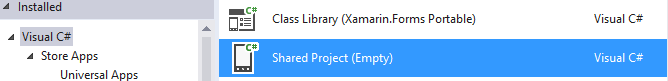 Add Class Library for each platform (Win 8.1 & WP 8.1)
Add Shared Project Reference to each Class Library.
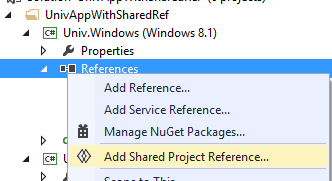 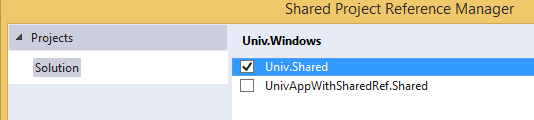 Ref: http://marcominerva.wordpress.com/2014/04/22/how-to-share-code-among-different-universal-windows-apps/
[Speaker Notes: Shared Reference Project

Download & Install “Shared Project Reference Manager” from MSDN:
http://visualstudiogallery.msdn.microsoft.com/315c13a7-2787-4f57-bdf7-adae6ed54450

Add Project to Solution:

Add Class Library for each platform (Win 8.1 & WP 8.1)
Add Shared Project Reference to each Class Library.]
Shared References in Solution Explorer
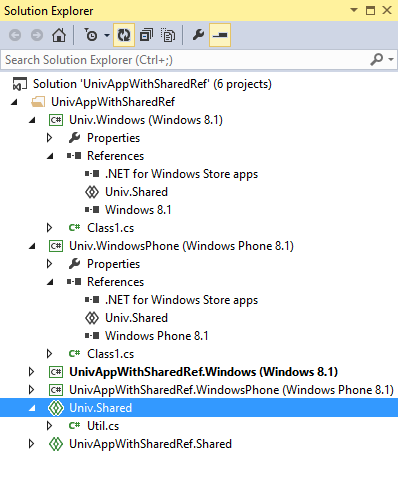 Class Library for Windows 8.1
with reference to Shared project
Class Library for Windows Phone 8.1
with reference to Shared project
Shared project for Class Libraries
[Speaker Notes: Shared References in Solution Explorer

Class Library for Windows 8.1 with reference to Shared project
Class Library for Windows Phone 8.1 with reference to Shared project
Shared project for Class Libraries]
For more info:
Samples on MSDN:
http://code.msdn.microsoft.com/windowsapps/Universal-Windows-app-cb3248c3
MVA:
http://www.microsoftvirtualacademy.com/training-courses/developing-universal-windows-apps-with-c-and-xaml 
Wintellect
Blog Post: http://www.wintellect.com/blogs/jprosise/building-universal-apps-with-visual-studio-2013-update-2
[Speaker Notes: For more info:

Samples on MSDN:
http://code.msdn.microsoft.com/windowsapps/Universal-Windows-app-cb3248c3
MVA:
http://www.microsoftvirtualacademy.com/training-courses/developing-universal-windows-apps-with-c-and-xaml 
Wintellect
Blog Post: http://www.wintellect.com/blogs/jprosise/building-universal-apps-with-visual-studio-2013-update-2]
Agenda
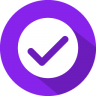 [Speaker Notes: Agenda
Intro: Cloud + Universal Apps
> Creating a Mobile Service
> Consuming the Service
> Publishing the Service
Q&A


* Learn about how you can build a mobile service in Azure and consume it with a mobile app.]
Creating a Mobile Service
[Speaker Notes: Creating a Mobile Service]
Getting Started
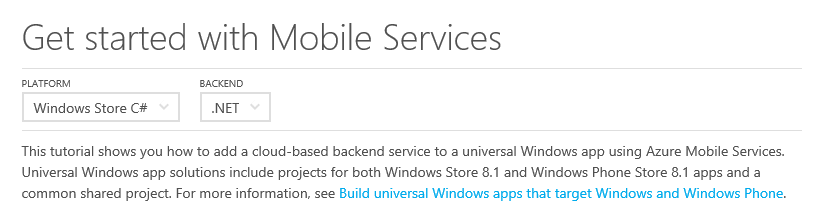 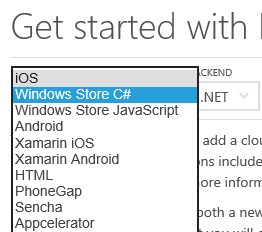 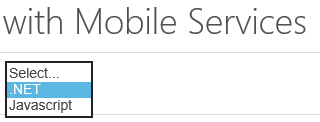 Link: http://azure.microsoft.com/en-us/documentation/articles/mobile-services-dotnet-backend-windows-store-dotnet-get-started/
[Speaker Notes: Getting Started

Link: http://azure.microsoft.com/en-us/documentation/articles/mobile-services-dotnet-backend-windows-store-dotnet-get-started/]
Create a Mobile Service
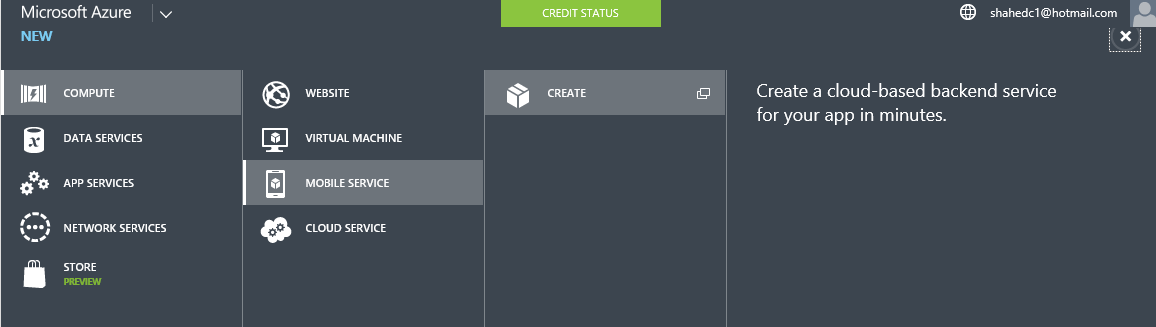 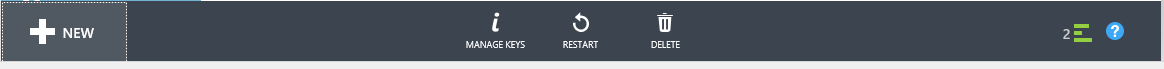 [Speaker Notes: Create a Mobile Service]
Specify Mobile Service Details
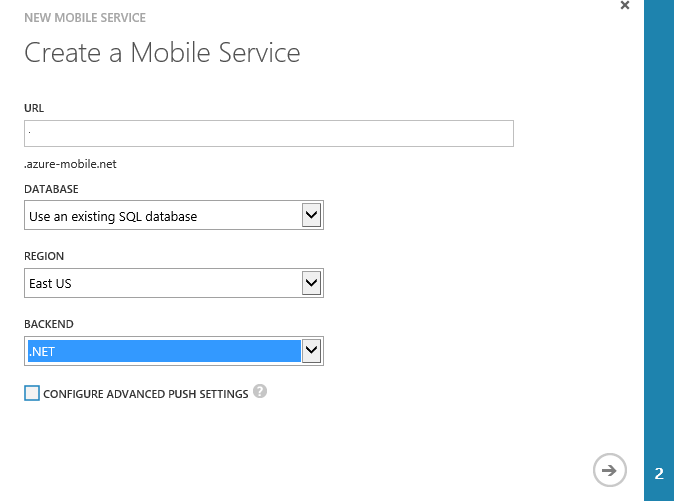 Name for the URL 
(not the full URL)
[Speaker Notes: Specify Mobile Service Details]
Specify Database Settings
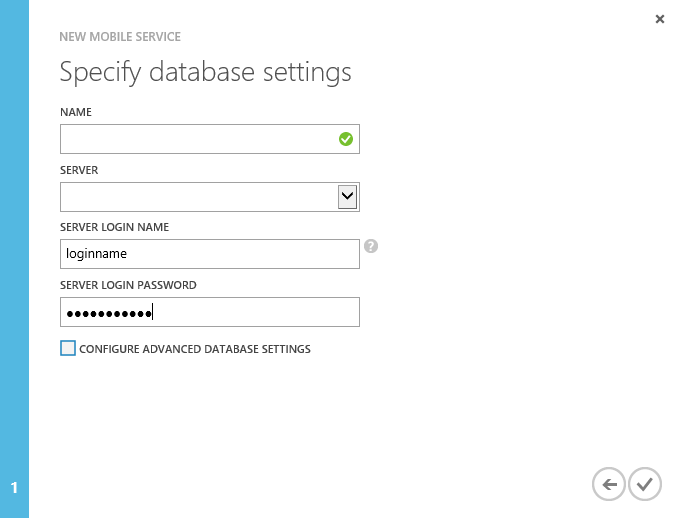 [Speaker Notes: Specify Database Settings]
Verify Status of Mobile Service
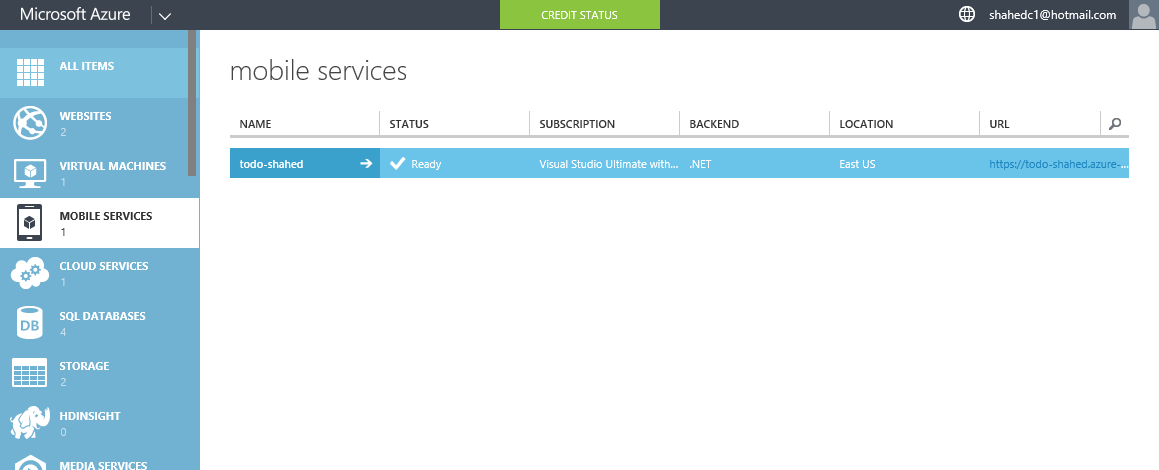 [Speaker Notes: Verify Status of Mobile Service]
Get Tools & Download Your Solution
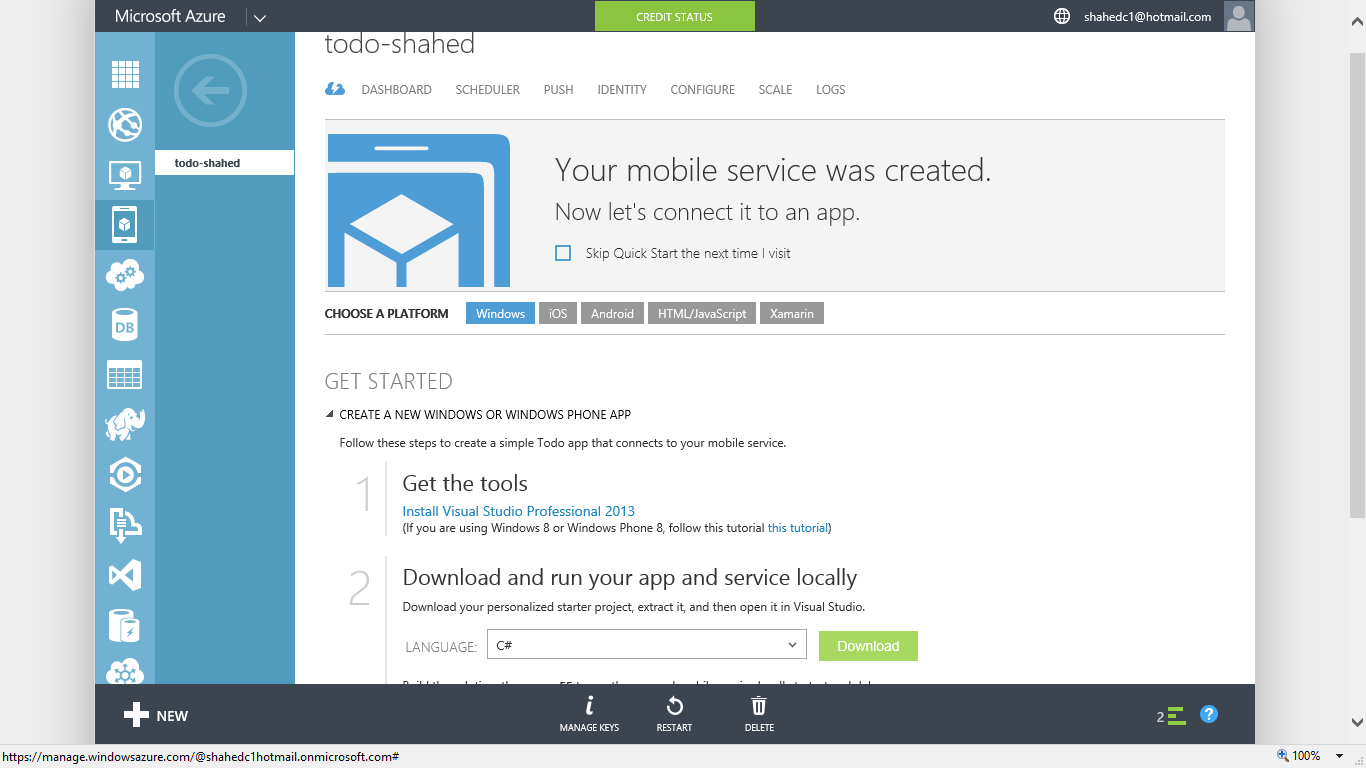 [Speaker Notes: Get Tools & Download Your Solution]
Consuming the Service
[Speaker Notes: Consuming the Service]
Build Your Solution (update NuGet packages)
. . .
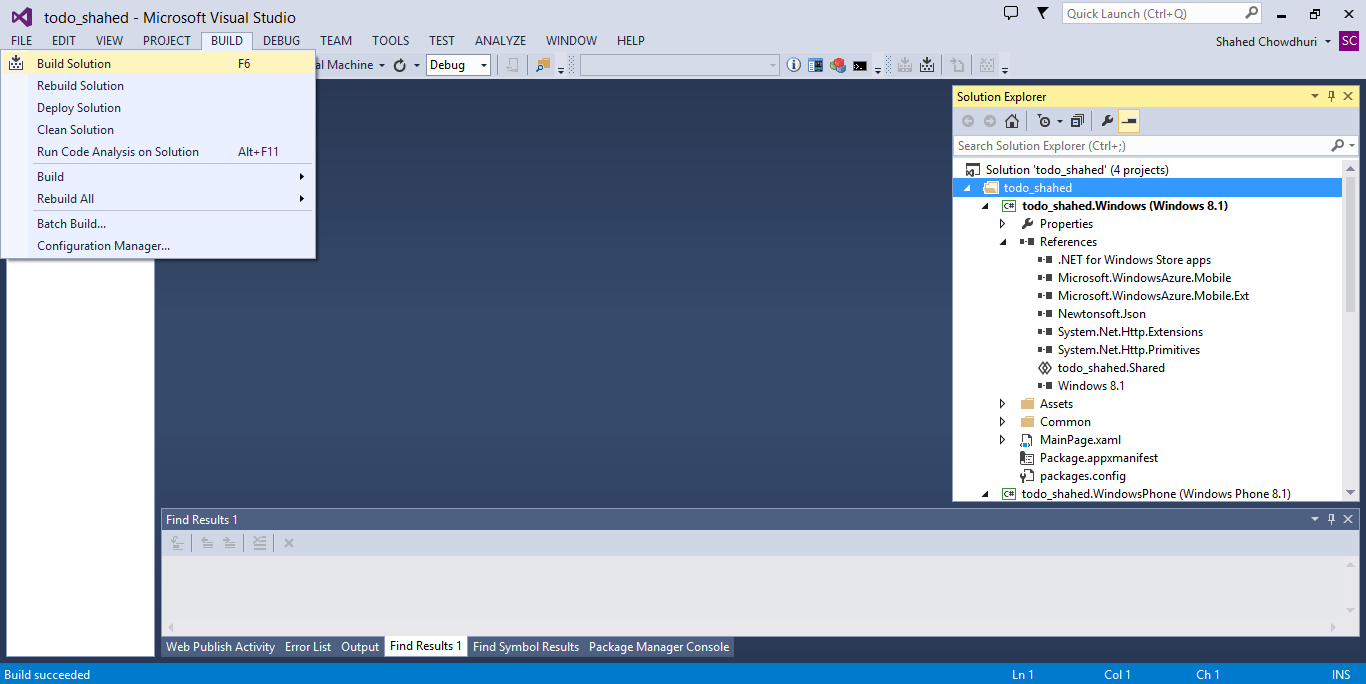 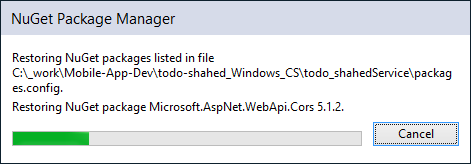 [Speaker Notes: Build Your Solution (update NuGet packages)]
Run the Service Locally
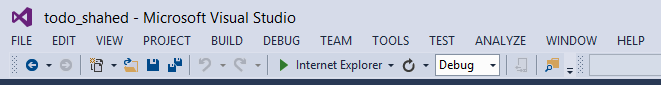 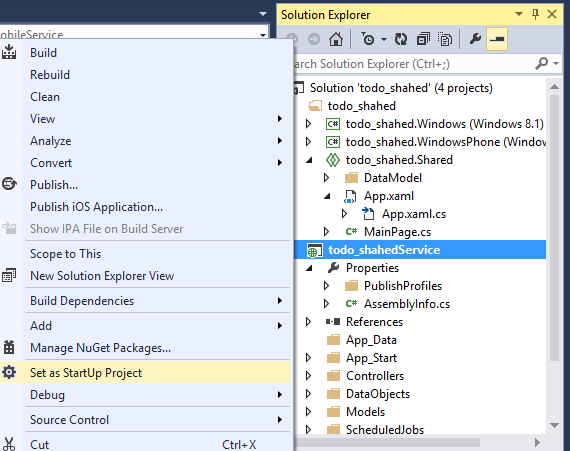 [Speaker Notes: Run the Service Locally]
Verify the Service Locally
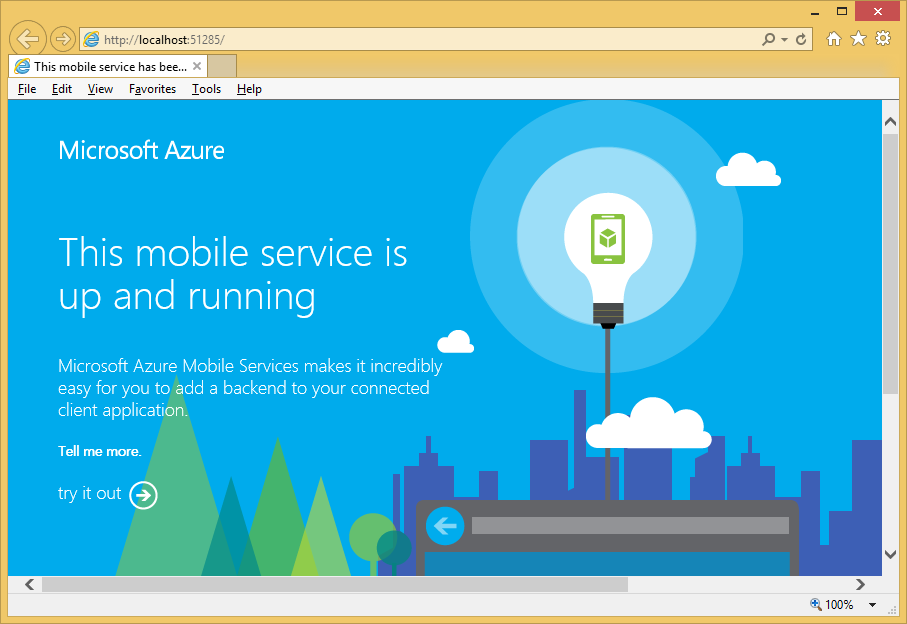 [Speaker Notes: Verify the Service Locally]
Try it out…
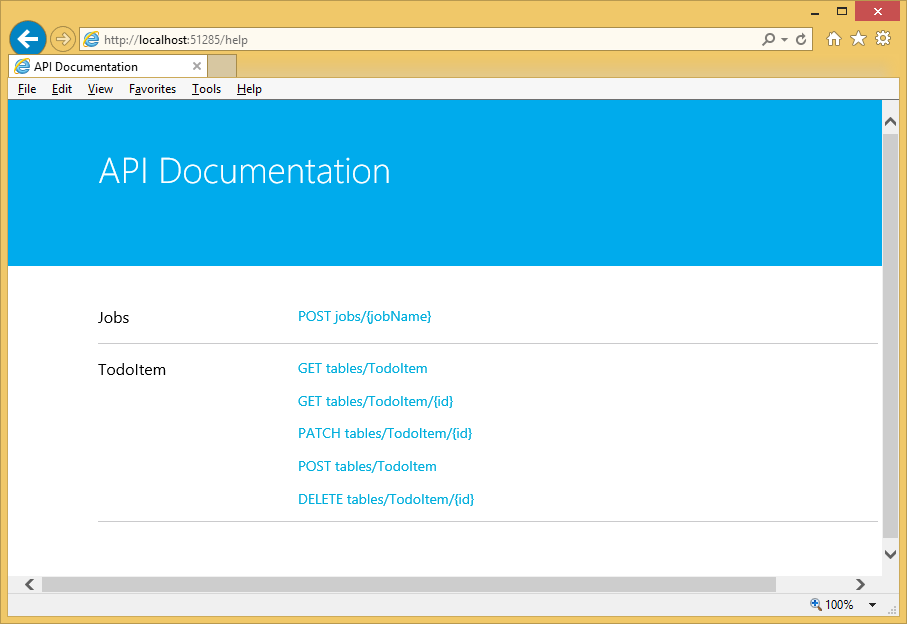 [Speaker Notes: Try it out…]
Run Windows Phone App Locally
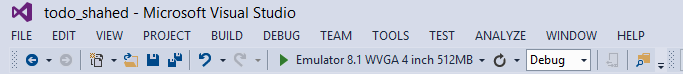 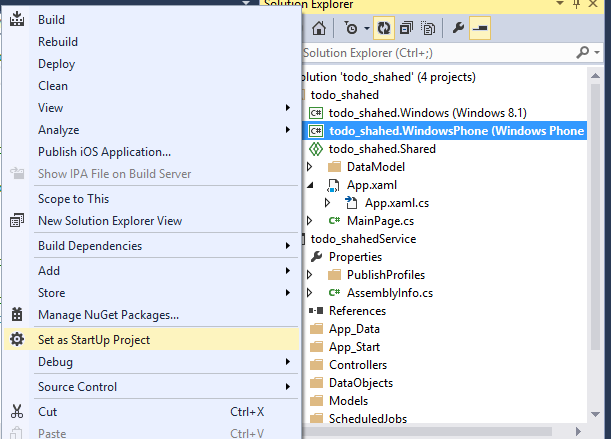 [Speaker Notes: Run Windows Phone App Locally]
Verify Windows Phone App
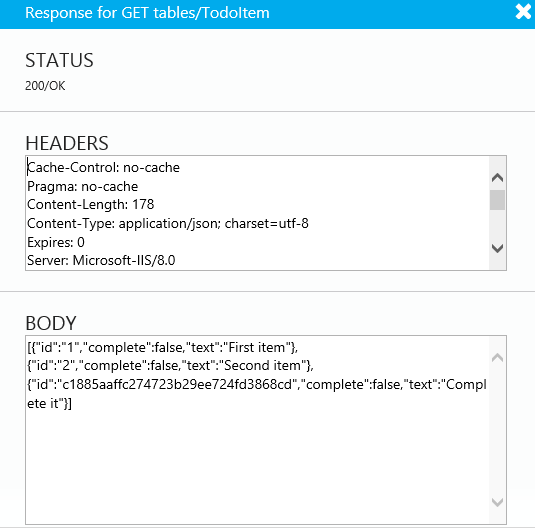 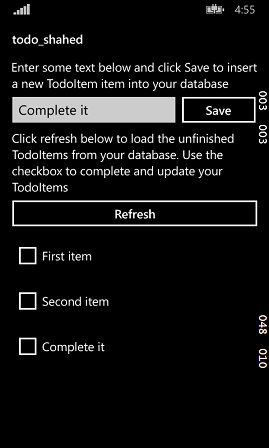 [Speaker Notes: Verify Windows Phone App]
Run Windows App Locally
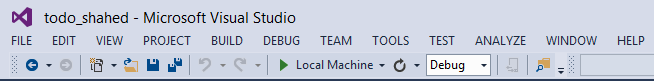 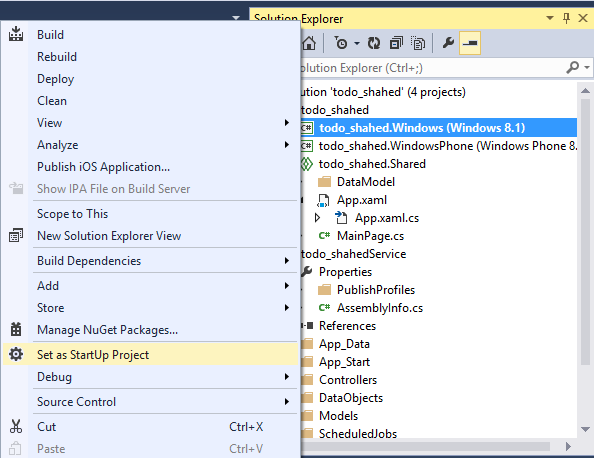 [Speaker Notes: Run Windows App Locally]
Verify Windows App Locally
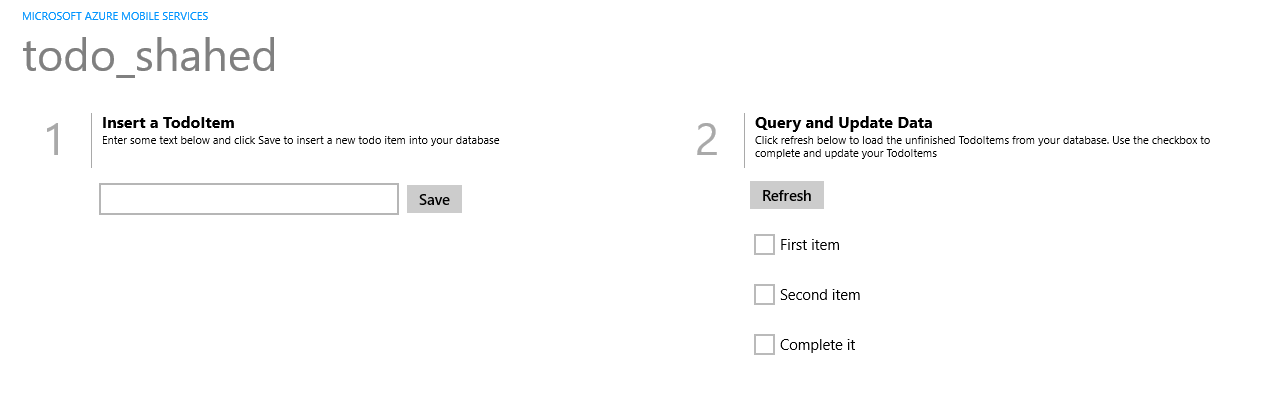 [Speaker Notes: Verify Windows App Locally]
Publishing the Service
[Speaker Notes: Publishing the Service]
Publish Your Mobile Service
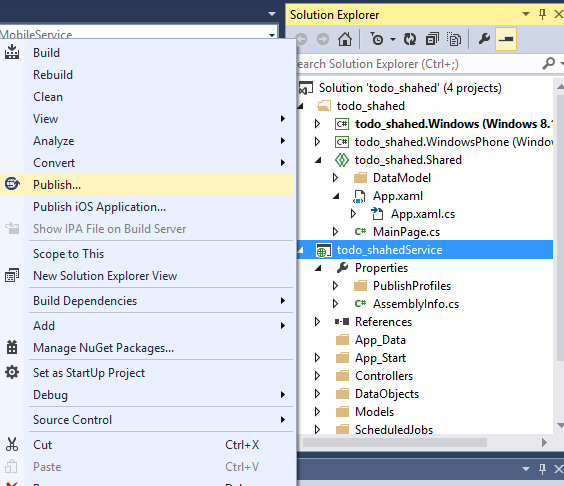 [Speaker Notes: Publish Your Mobile Service]
Sign In and Select Existing Service
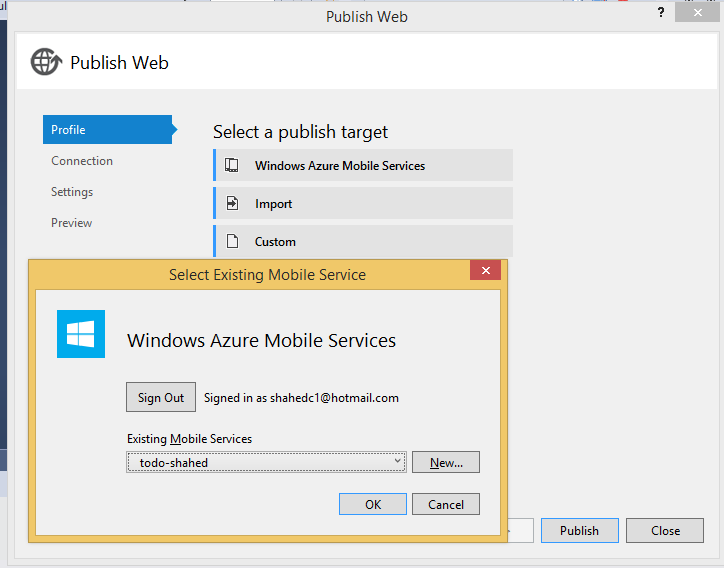 [Speaker Notes: Sign In and Select Existing Service]
Complete the Publishing Process
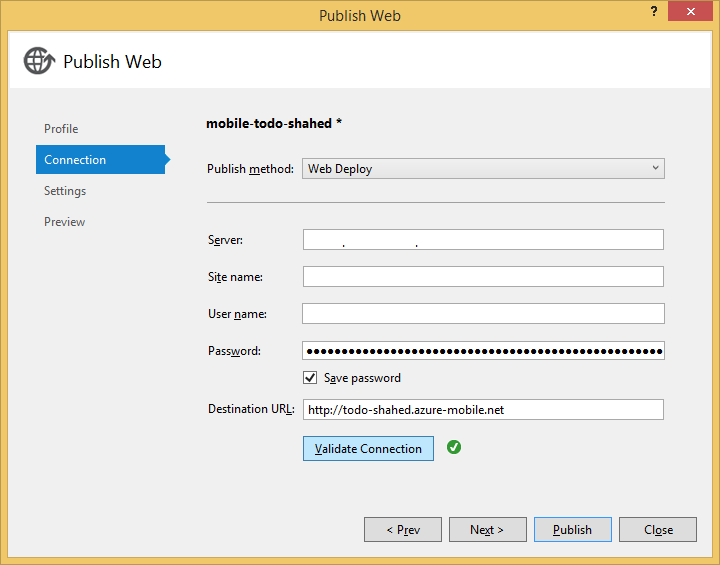 [Speaker Notes: Complete the Publishing Process]
Verify the Service is Running
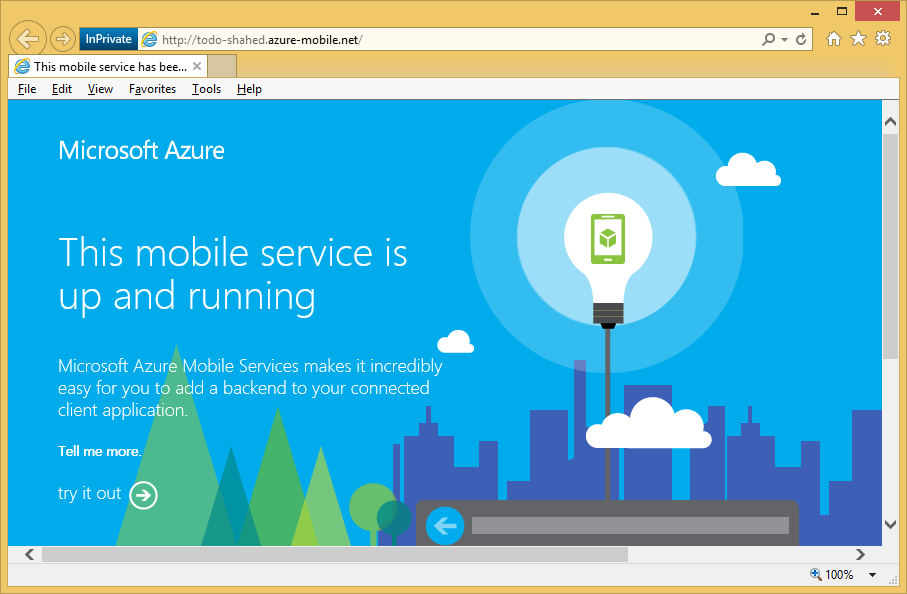 [Speaker Notes: Verify the Service is Running]
Update App.Xaml.cs (Shared project)
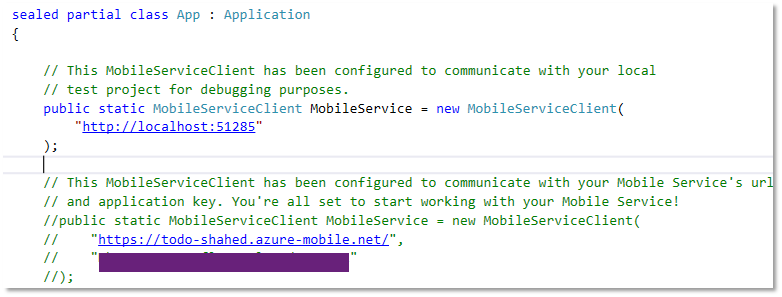 BEFORE:
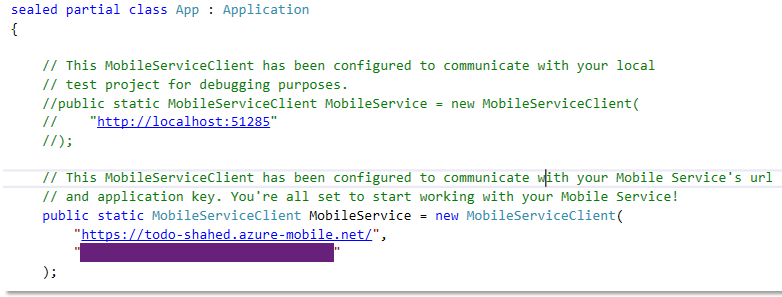 AFTER:
Comment out local settings
Uncomment server settings, including key
[Speaker Notes: Update App.Xaml.cs (Shared project)

Comment out local settings
Uncomment server settings, including key]
Run Windows Phone Project
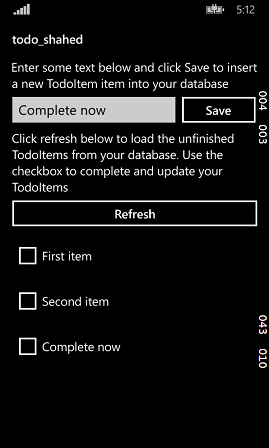 Enter a value to test it
[Speaker Notes: Run Windows Phone Project]
Run Windows project
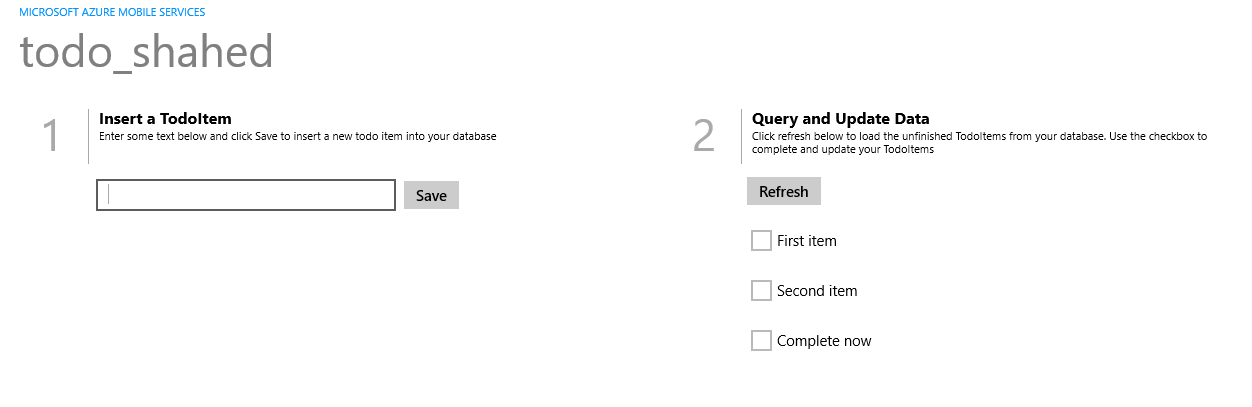 Enter a value to test it
[Speaker Notes: Run Windows project]
Agenda
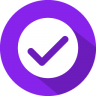 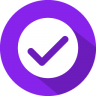 [Speaker Notes: Agenda
Intro: Cloud + Universal Apps
> Creating a Mobile Service
> Consuming the Service
> Publishing the Service
Q&A


* Learn about how you can build a mobile service in Azure and consume it with a mobile app.]
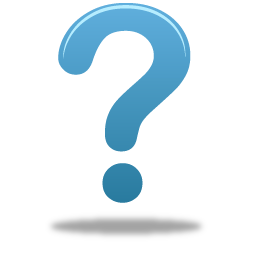 Questions?
[Speaker Notes: Questions?]
Agenda
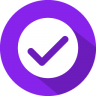 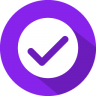 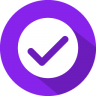 [Speaker Notes: Agenda
Intro: Cloud + Universal Apps
> Creating a Mobile Service
> Consuming the Service
> Publishing the Service
Q&A


* Learn about how you can build a mobile service in Azure and consume it with a mobile app.]
Contact
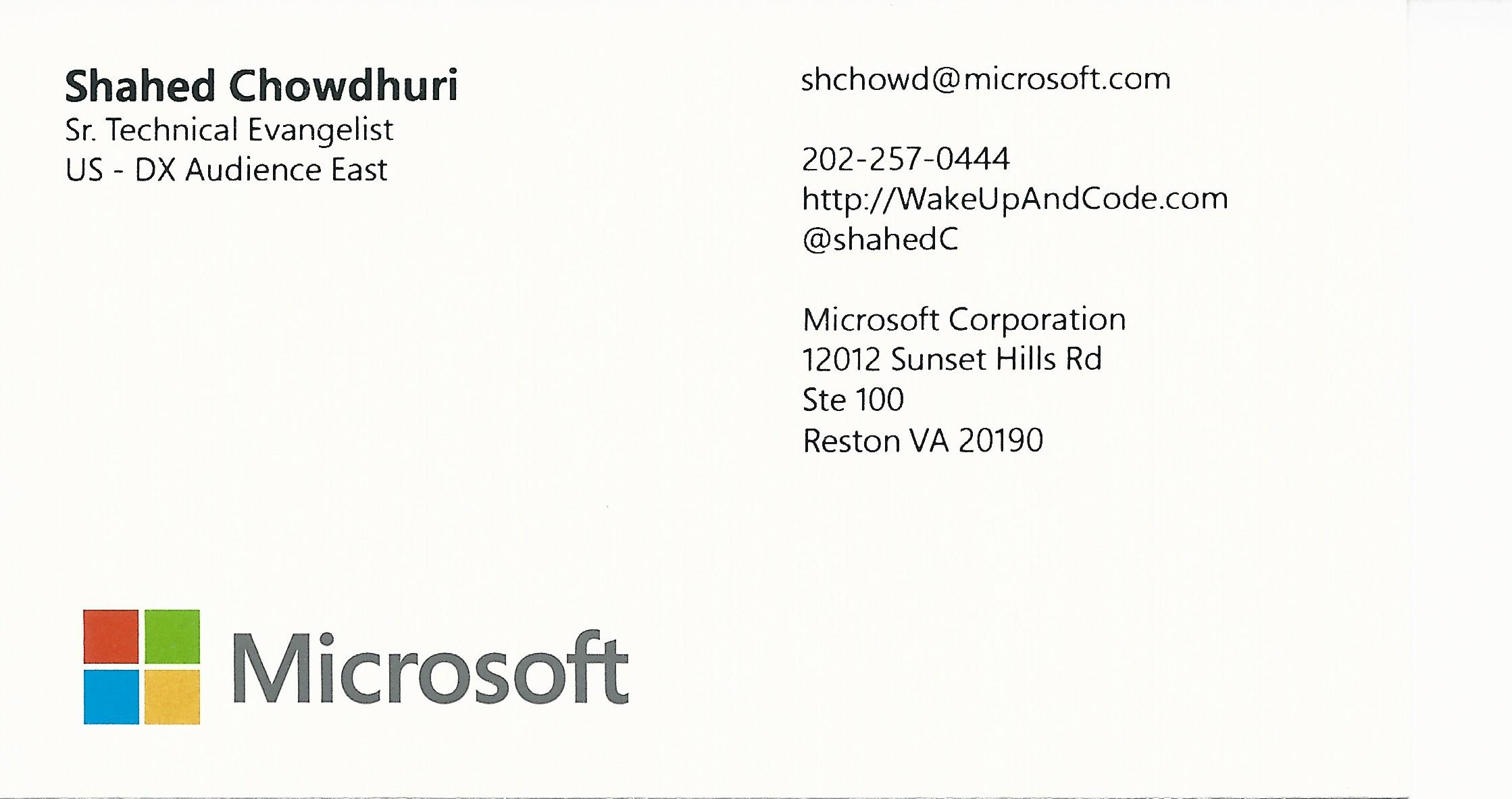 Email: shchowd@microsoft.com  Twitter: @shahedC
[Speaker Notes: Contact

Microsoft email: shchowd@microsoft.com
Personal Twitter: @shahedC

Dev Blog: WakeUpAndCode.com]